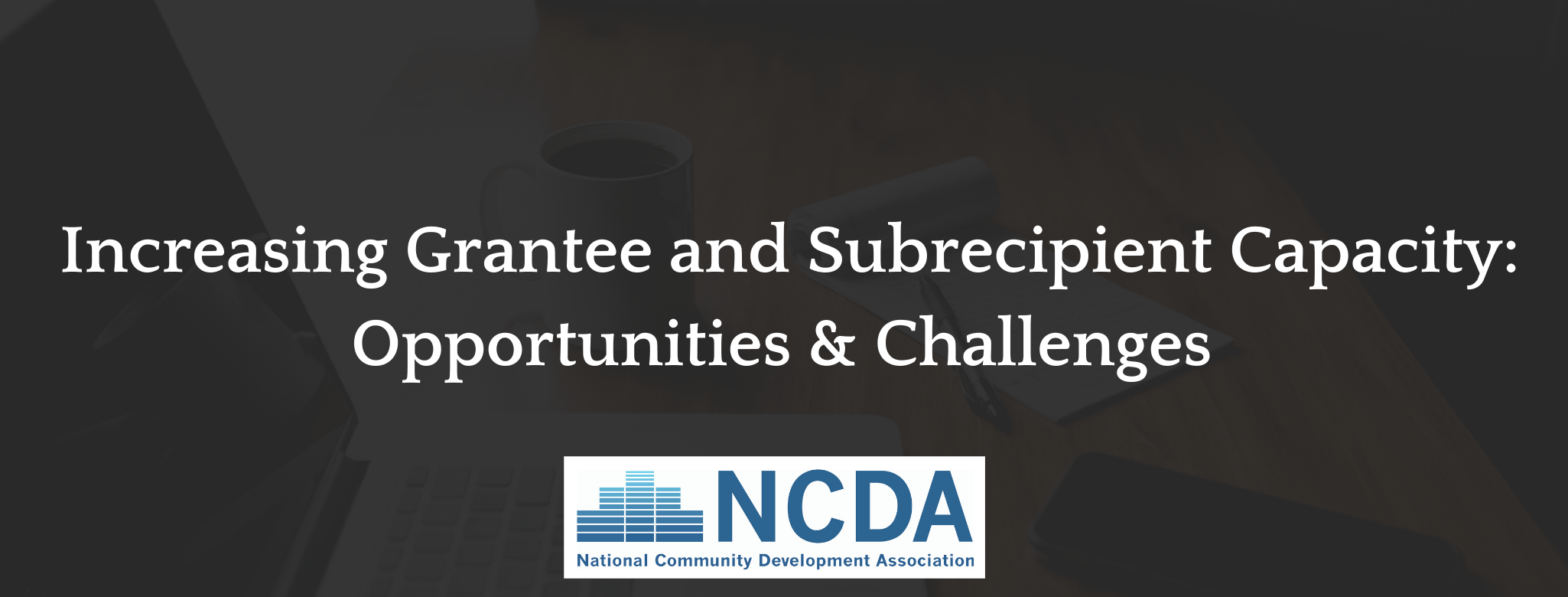 Annual Conference
6/18/21
Speakers
Asking Questions and Commenting
Type your questions for speakers in the Q & A box and I will direct them to the speakers as your moderator. 






If you have general questions or comments or just want to say hello, please use the chat feature.
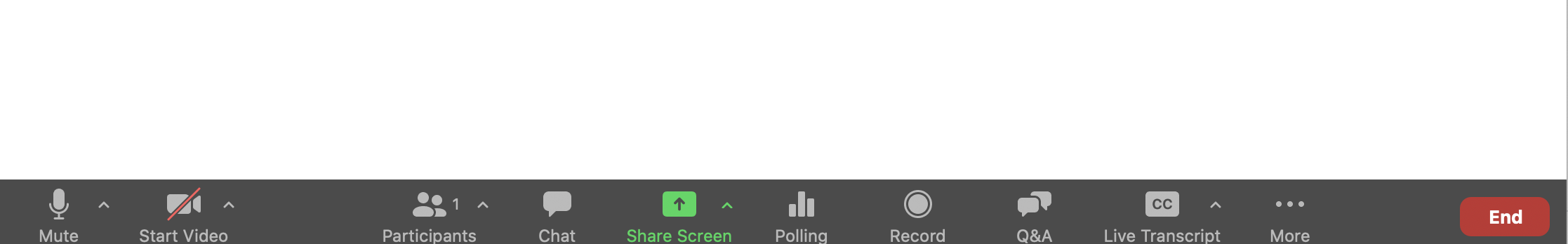 Melissa PondCity of Quincy, mA
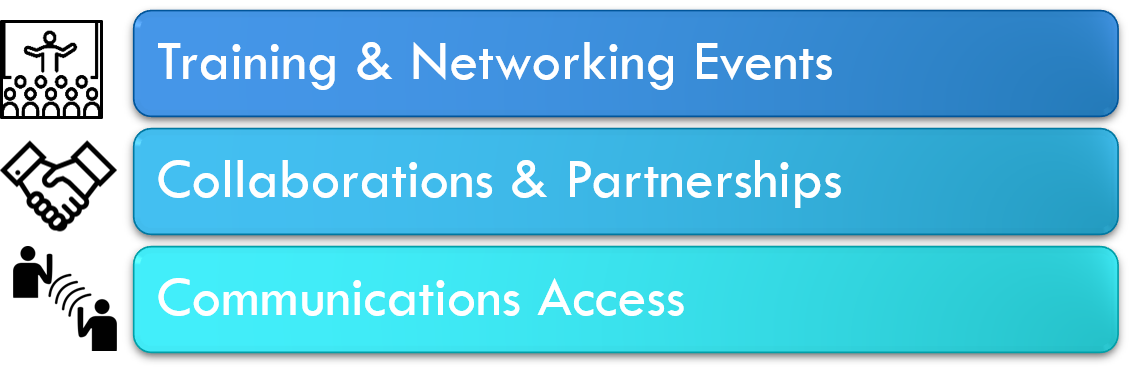 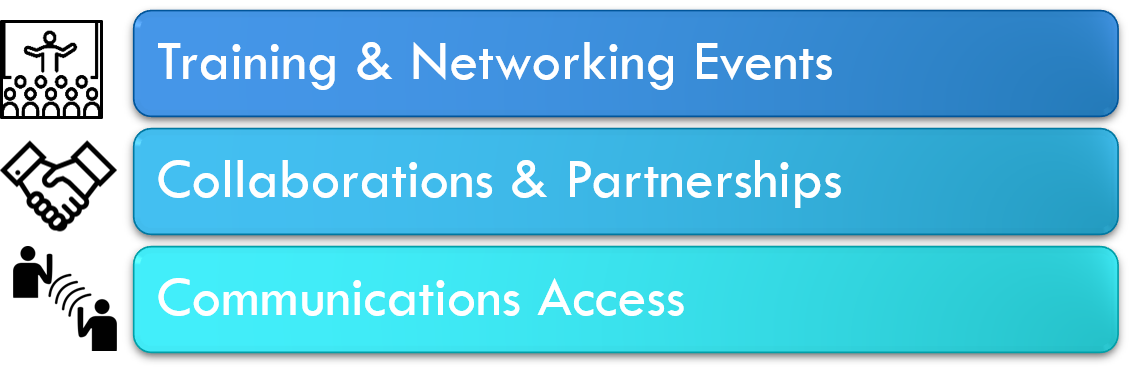 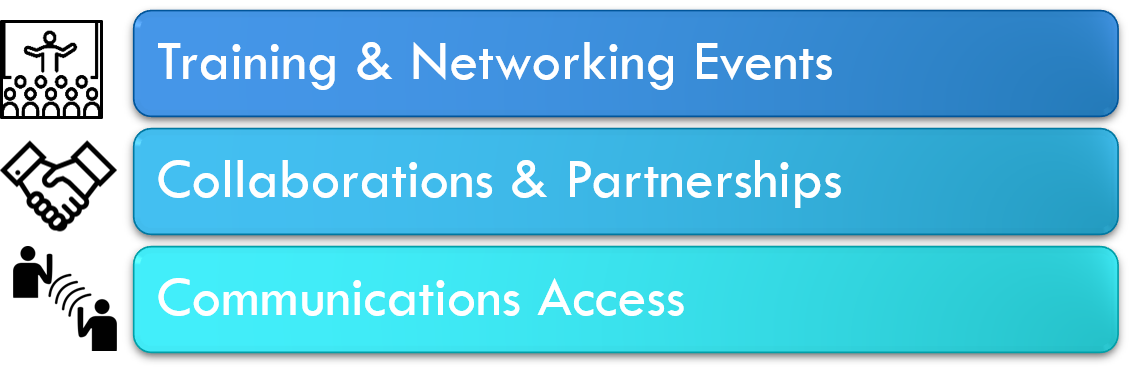 Training & Networking Events
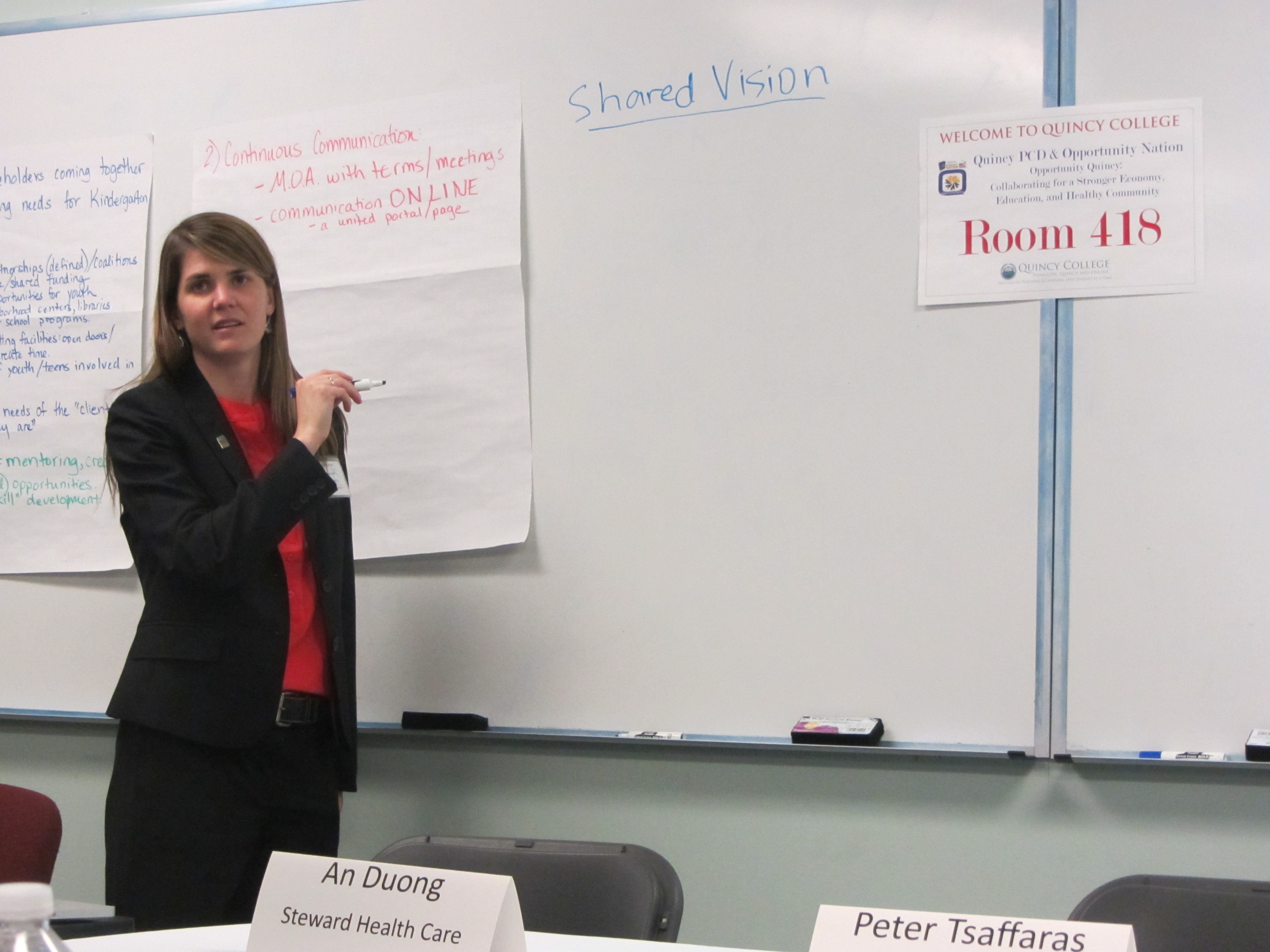 Annual Symposium: 
Five Year Plan
Transportation & Health 
Inclusion & Disabilities 
Literacy & Screen Time 
Childhood Health Social Media 
Opportunity Index 
Outcome Measurement 
Volunteerism
[Speaker Notes: Challenges: not all training and networking opportunities apply to all vendors
Opportunities: Focus on high-level, mutual goals (bipartisan, opportunity, state or national frameworks, volunteerism, grant-writing, environmental factors…)

Community Development Symposium: Engagement tool to bring together public service agencies for a region-wide dialogue on a specific topic related to community development]
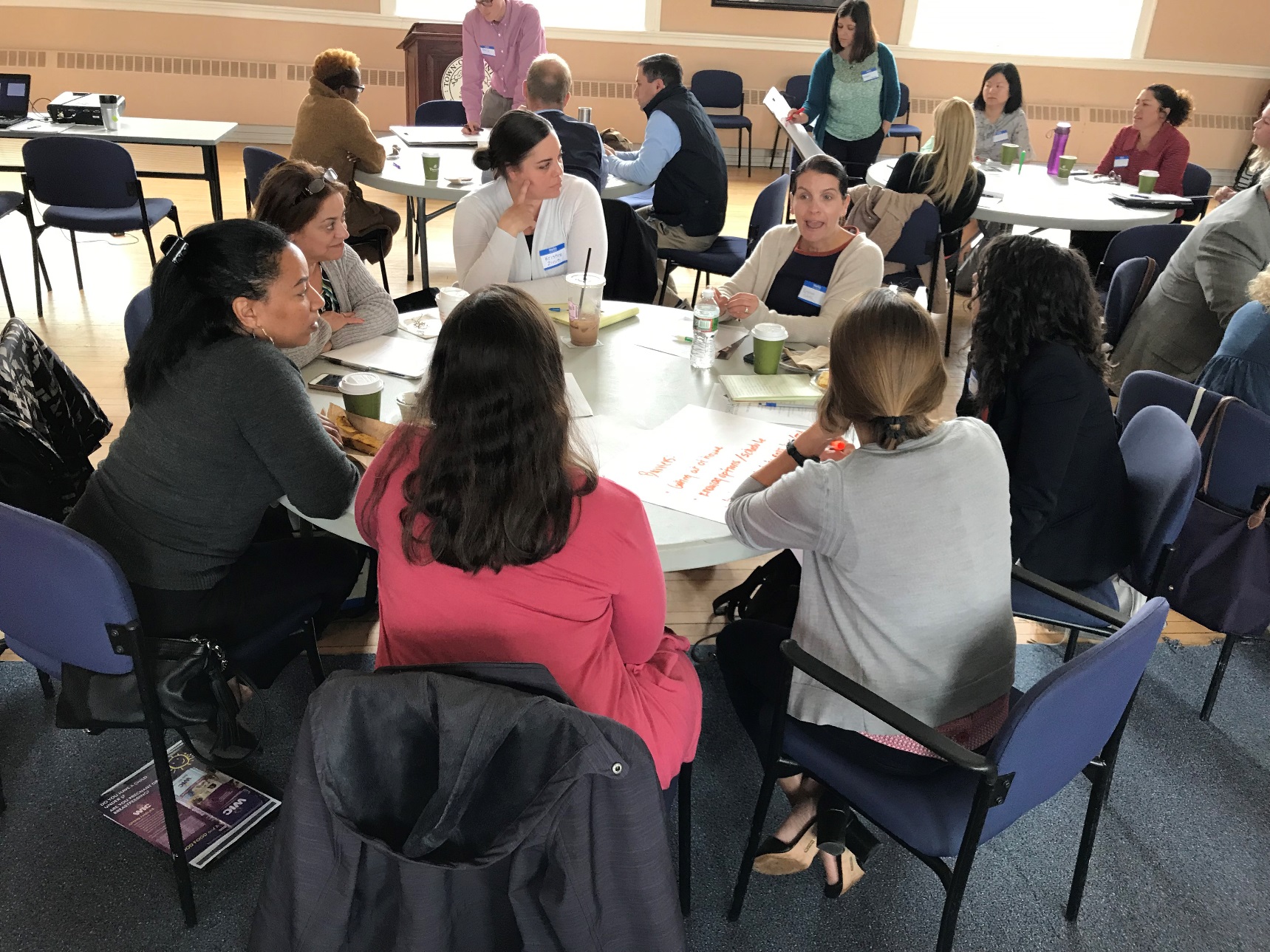 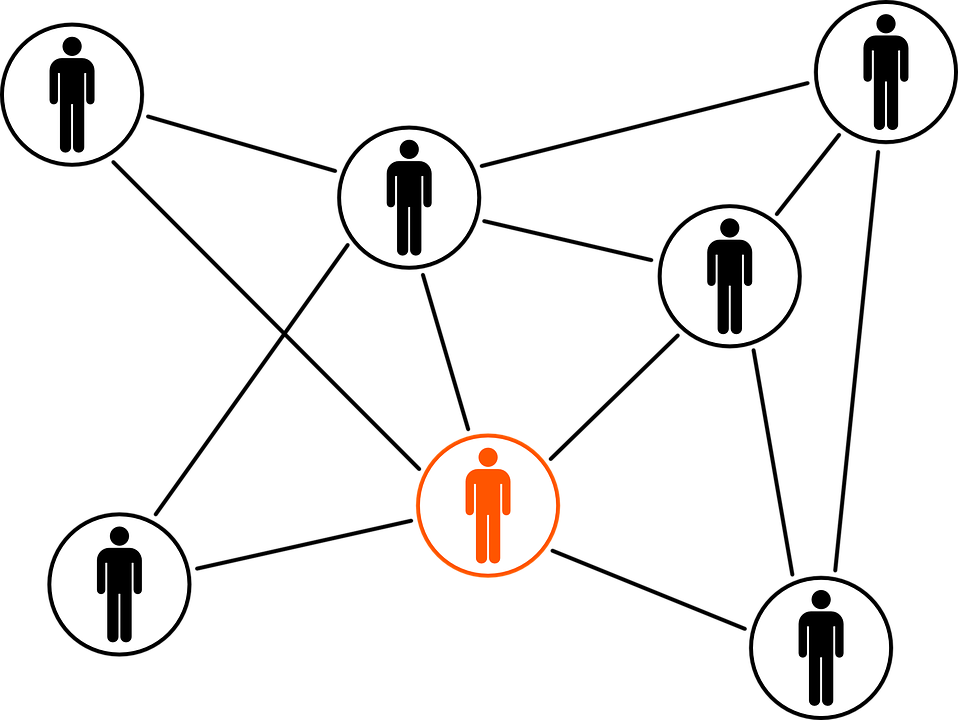 Collaborations & Partnerships
[Speaker Notes: Challenges: Data sharing; funding sources that require collaboration and partnership; competition 
Opportunities: participate in local established community collaborations for example, South Shore Hunger Network, Community Health Network Alliance, & Coordinated Family and Community Engagement (CFCE); Referral and referral follow-up; formal agreements with memorandums of understanding; funding opportunities; establish relationships and potential projects ahead of funding opportunities]
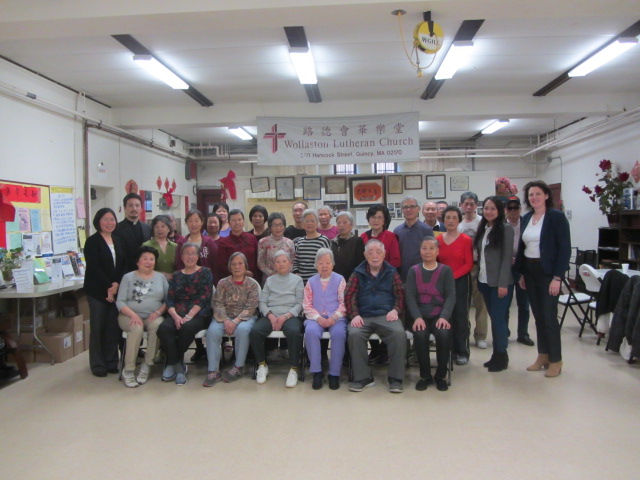 Communications Access
[Speaker Notes: Challenges: Most vulnerable groups need more assistance with communications support (persons with disabilities, persons with limited English proficiency); Google Translate not considered meaningful access as determined by Department of Justice 
Opportunities: Fund interpreters, translators, CART services; work with Commission on Disabilities, cultural/immigration service providers; hire diverse staff]
Q & A
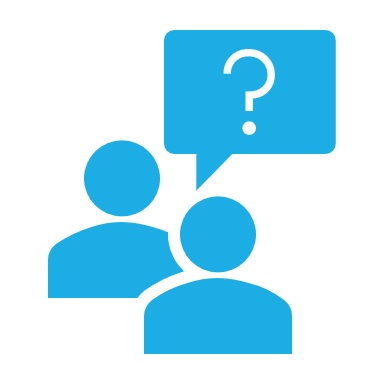